Human Impact
How is North Carolina affected by human activity?
https://www.ted.com/talks/paul_gilding_the_earth_is_full
Those Pesky Humans!
Humans have a large impact on the environment and the organisms we share it with.
This is due to our
Ever increasing population size.
Ever increasing use of both renewable and non-renewable resources.
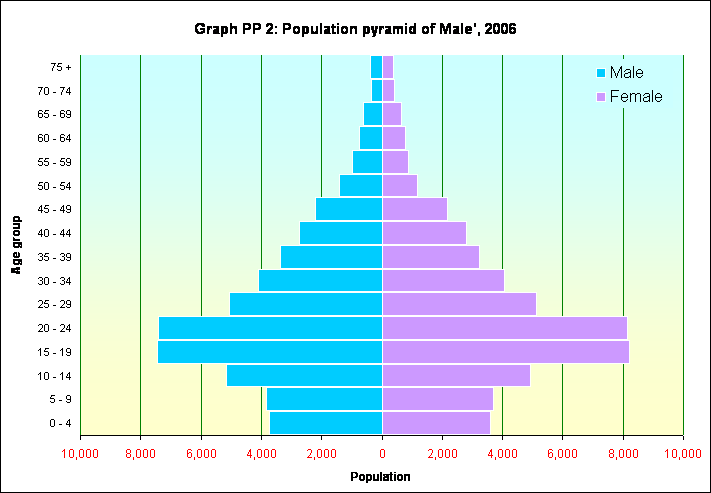 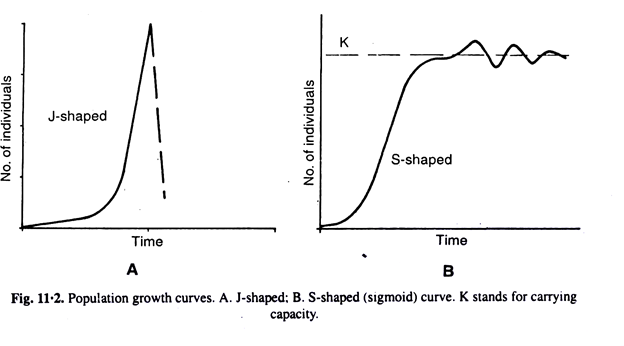 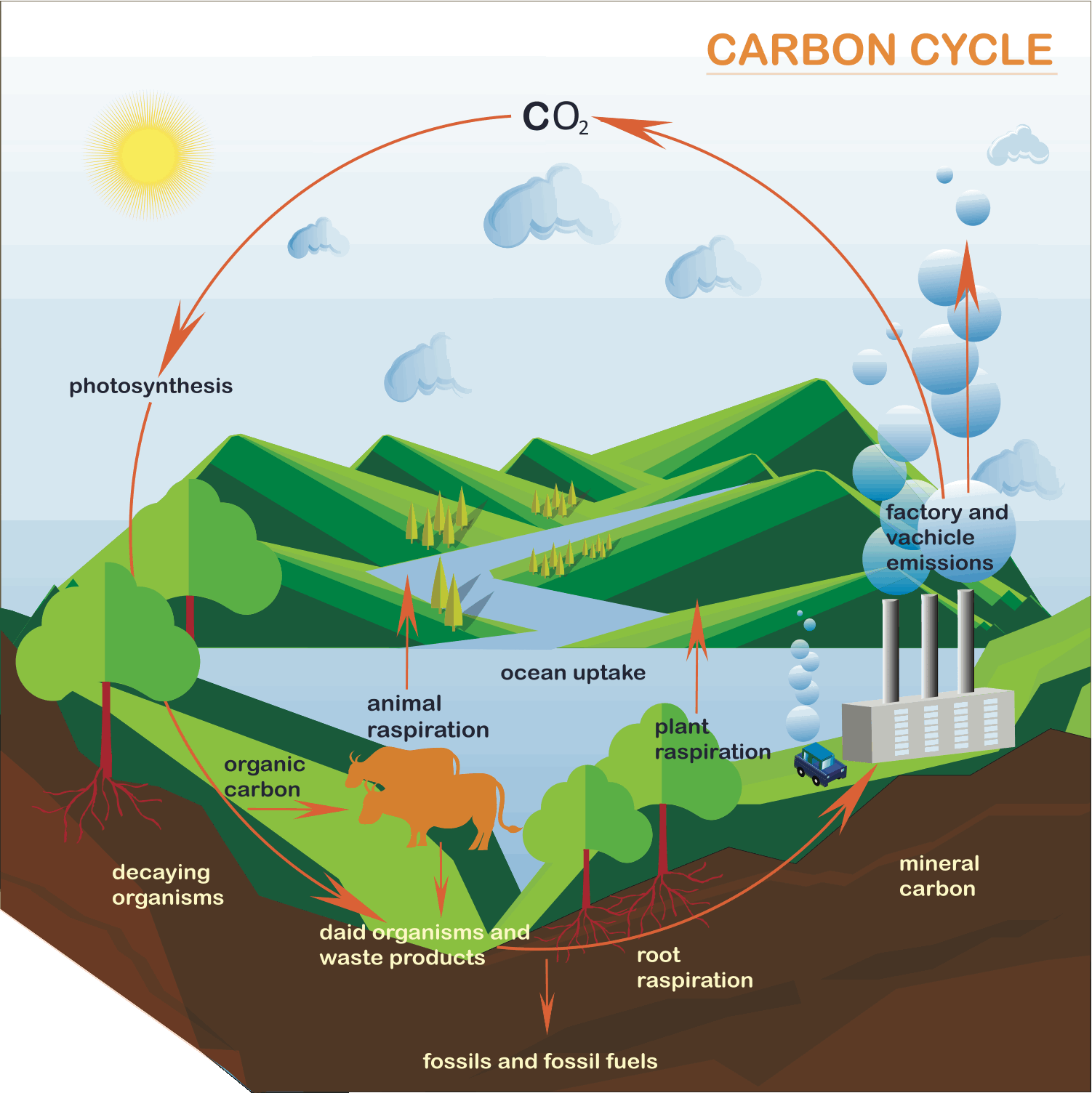 GLOBAL CLIMATE CHANGE AND ACID RAIN
FACTS WE KNOW
Global temperatures have increased 0.5-1.0°F since the late 19th century.
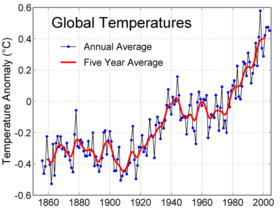 http://content.answers.com/main/content/wp/en/thumb/8/87/280px-Instrumental_Temperature_Record.png
Human Activity and the Carbon Cycle
We are releasing CO2 and other related forms of carbon into the atmosphere at a much faster rate than they are absorbed.
This is due to the ever increasing rate at which we:
Clear-cut and burn forests for housing and farming
Burn fossil fuels
These activities have resulted in the phenomenon of global warming.
Global Warming
Cause: excessive greenhouse gases such as CO2 and CH4 in the atmosphere trap heat, leading to an abnormal increase in earth’s surface temperature
Global Warming
CO2 comes from burning fossil fuels in power plants, factories, and cars.
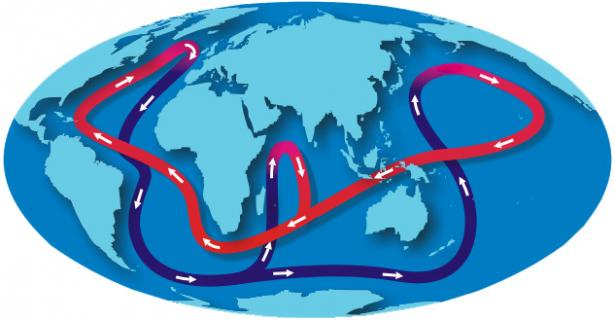 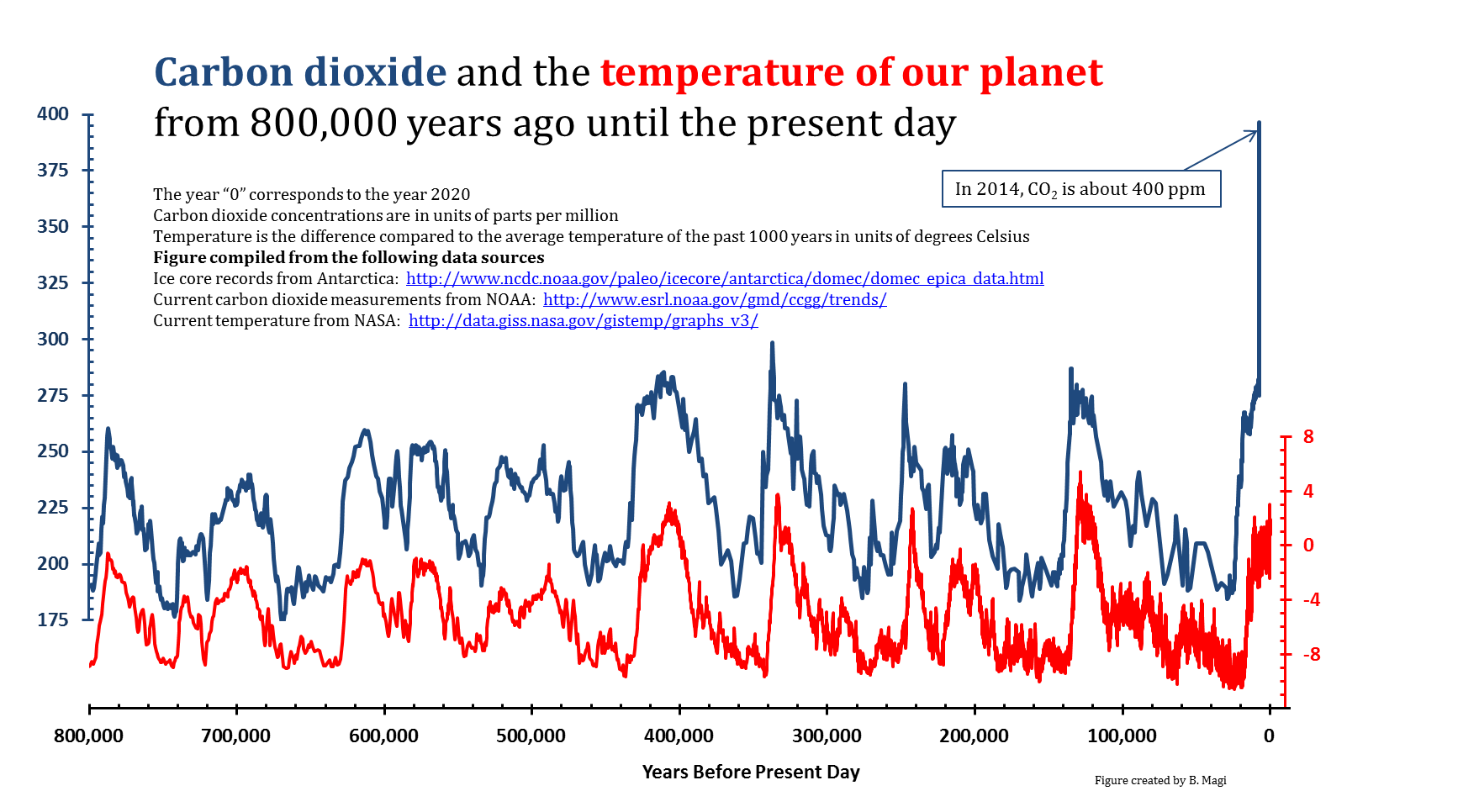 Global Warming
Effects: with just a small increase in temperature weather patterns change worldwide.
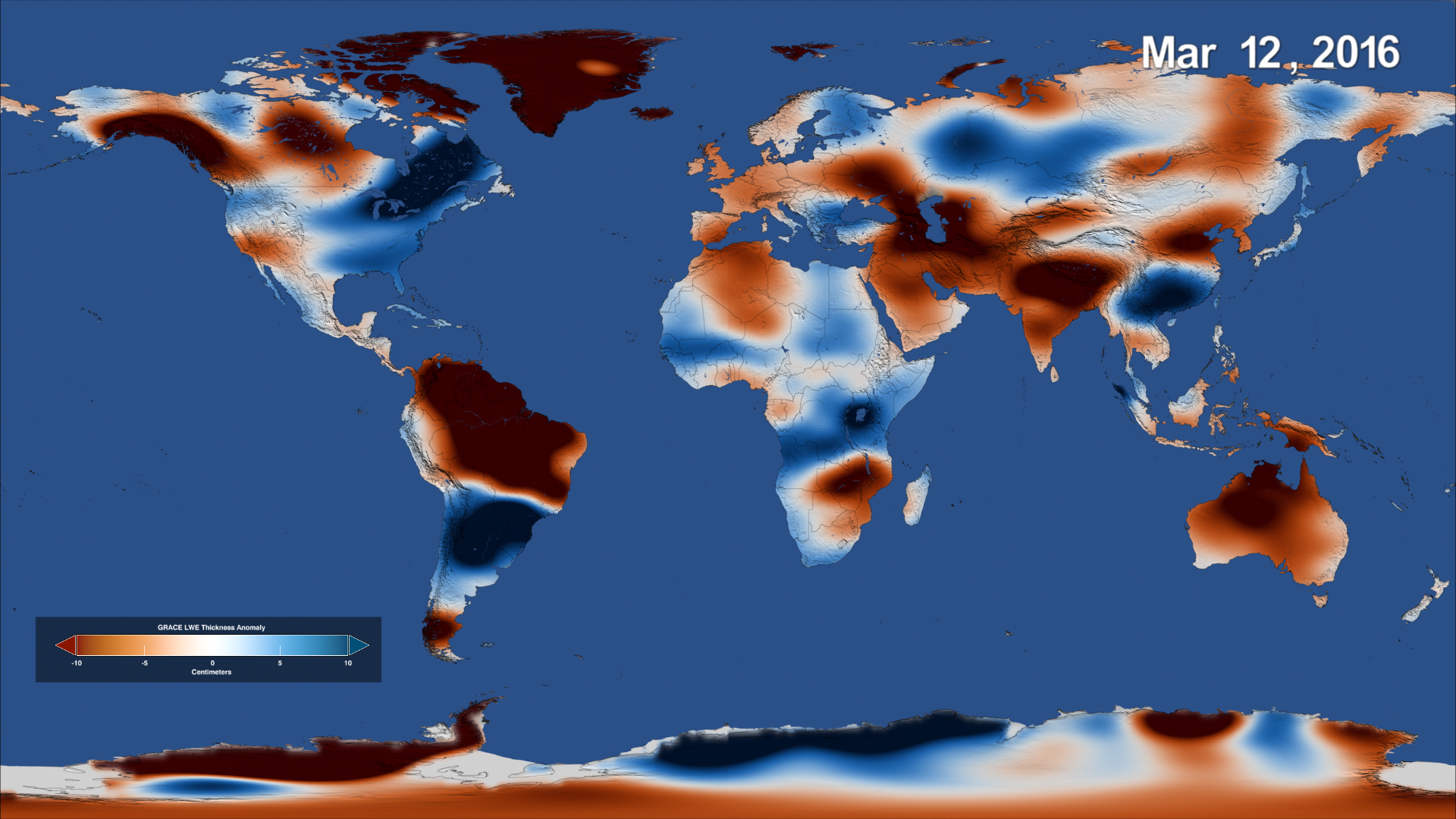 https://www.nasa.gov/press-release/nasa-satellites-reveal-major-shifts-in-global-freshwater
What’s so bad about warming up a little?
http://en.wikipedia.org/wiki/Hurricane_Katrina
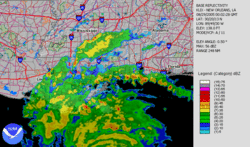 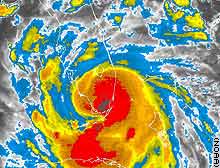 More severe storms
http://i.a.cnn.net/cnn/2005/WEATHER/08/25/tropical.storm/story.katrina.915p.jpg
http://video.nationalgeographic.com/video/101-videos/global-warming-101
Global Warming
Polar ice caps may melt and thermal expansion occurs, flooding coastal cities
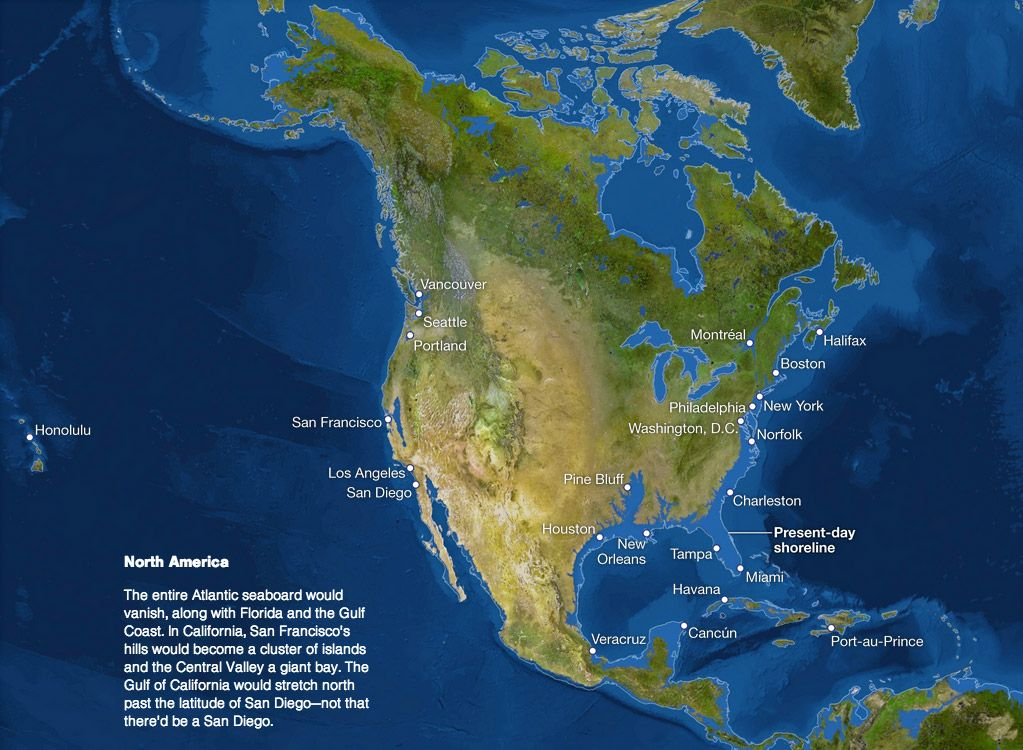 What’s so bad about warming up a little?
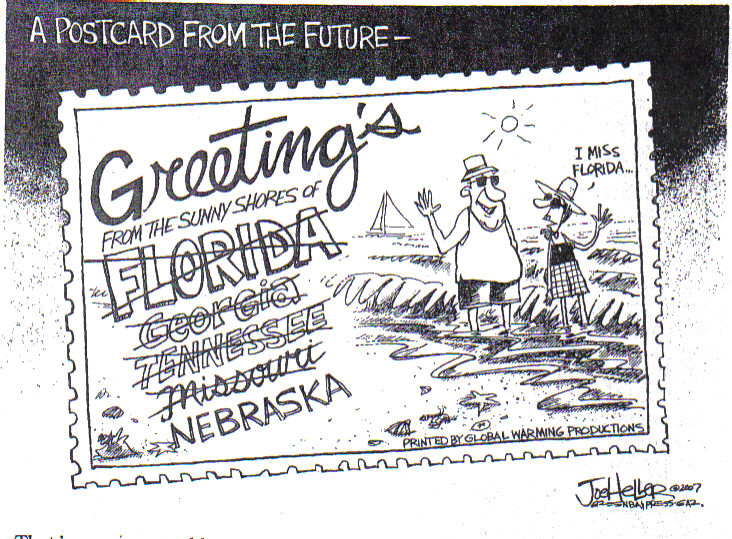 http://healthandenergy.com/images/global2.gif
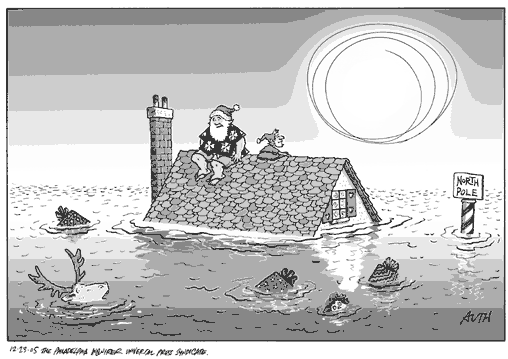 Cartoon from Brookings Register
Coastal flooding
Beach erosion in North Carolina
Sea level is directly related to global climate.
In North Carolina, the sea level increase is twice the global average.
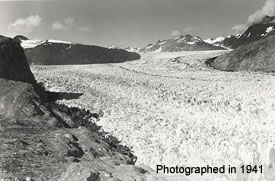 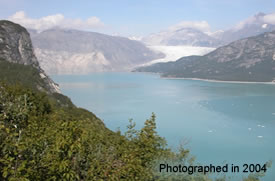 Beach erosion in North Carolina
Rising sea levels lead to beach erosion.
Severe storms also increase erosion.
The incidence of severe storms is increasing as a result of global climate change.
https://news.nationalgeographic.com/2018/06/ocean-acidification-underwater-drones-gliders-science-environment/
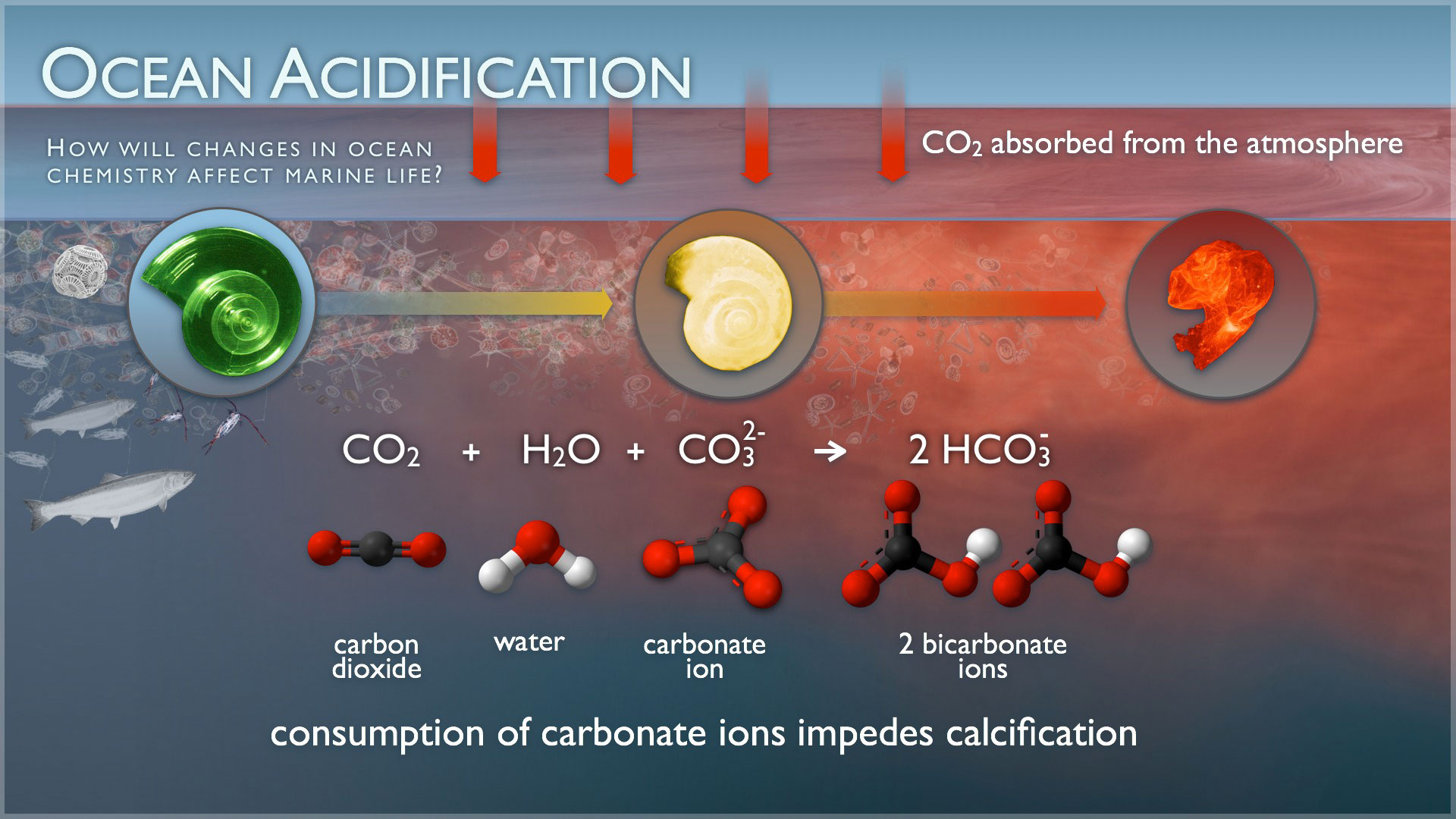 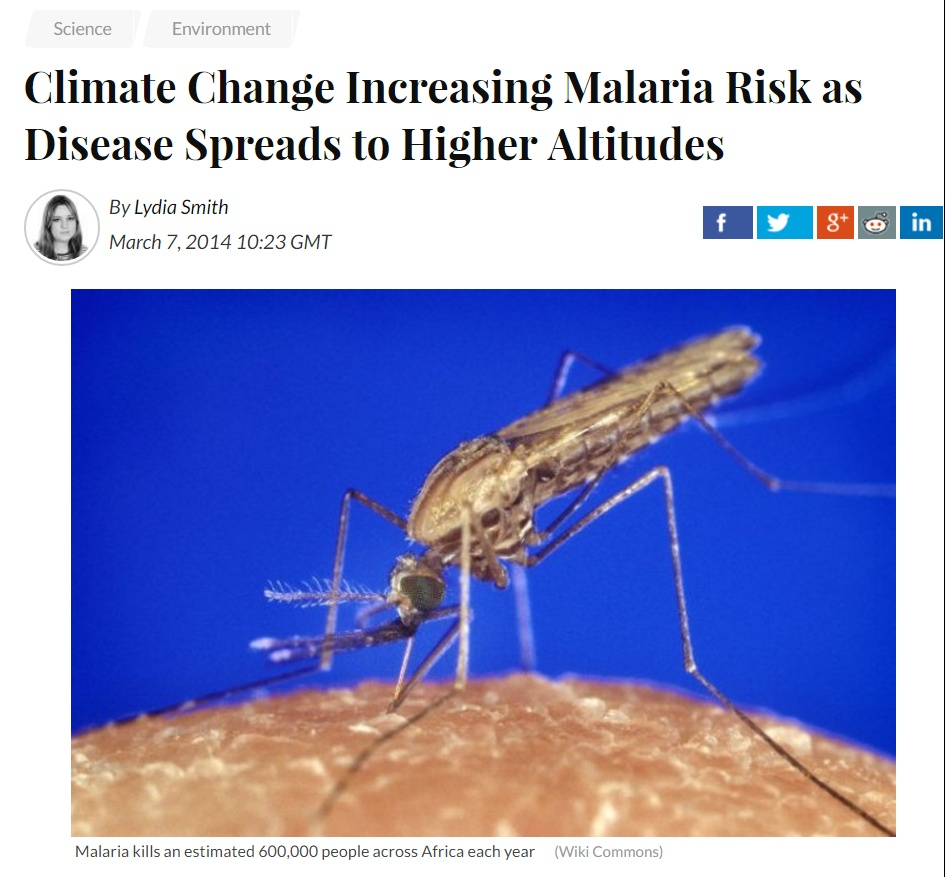 Fill It In …
Global Warming:
Cause -

Effect - 

NC Example -
Water cycle
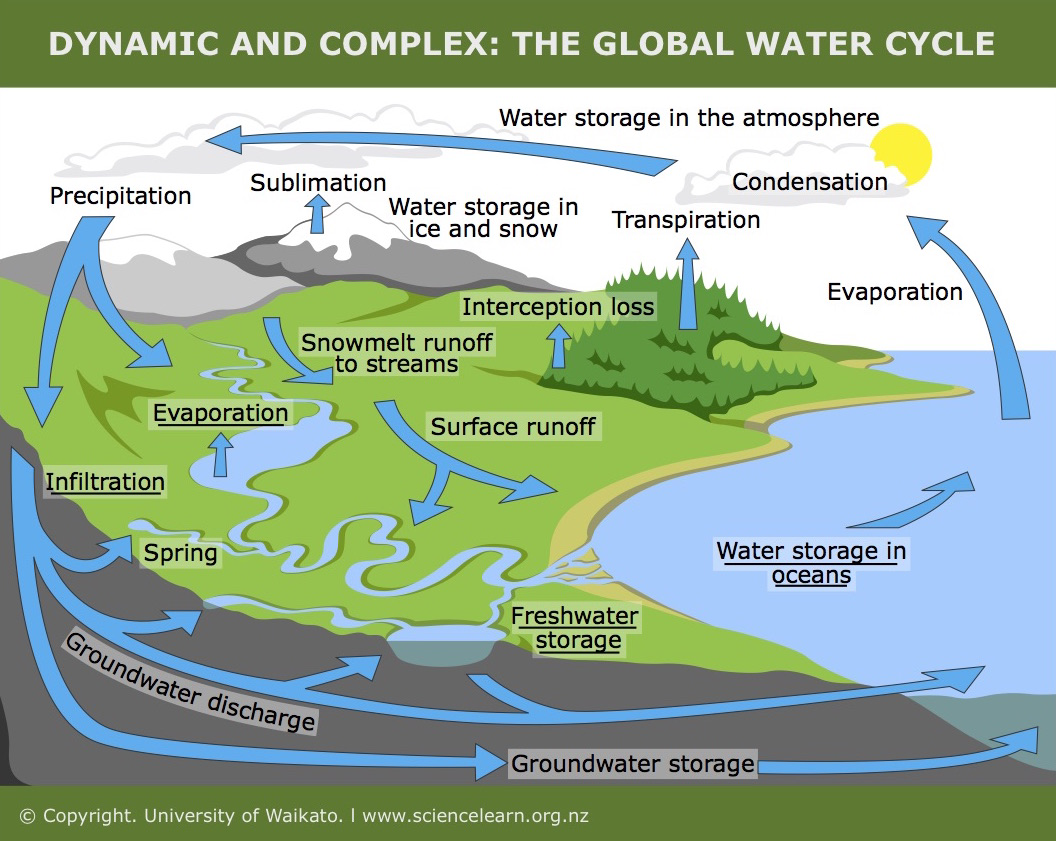 https://www.youtube.com/watch?v=Ms4v0Ekvyuw
https://www.youtube.com/watch?v=v09KnqiYi-c
Acid Precipitation
Cause: harmful emissions from cars and factories, especially nitrous oxide and sulfur oxide, react with oxygen and water to make precipitation more acidic
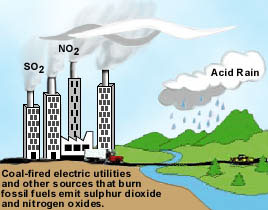 Acid Precipitation
Effect: a lowered pH disrupts aquatic ecosystems, makes soil less fertile, harms plant life, and damages human property.
Acid precipitation in North Carolina Mountains
Red spruce and Frasier fir trees in the mountains are dying as a result of acid precipitation, damaging the ecosystem
Fill It In …
Acid Precipitation:
Cause - 

Effect - 

NC Example -
Water Quality
Cause: sources of water pollution often  include illegal chemical dumping, acid rain, overheated water from power plants, and raw sewage.
Water Quality
Effects:  a lack of clean drinking water is a leading cause of disease (such as cholera, dysentery, typhoid).
Water pollution also affects many ecosystems through habitat destruction
https://www.youtube.com/watch?v=ayGJ1YSfDXs
Waste lagoons on North Carolina Hog Farms
There are approximately 7 million hogs on industrial farms in NC, most in eastern NC, which is a flood-prone coastal plain.
The waste is stored in lagoons, but may run-off, leak, or spill into surface water with rainfall.
Waste lagoons on North Carolina Hog Farms
Also, nitrogen run-off from the waste may contribute to outbreaks of Pfisteria, a single-celled alga that produces a deadly neurotoxin.
Massive fish kills have resulted, along with health problems in fishermen and other exposed. Eutrophication
https://www.youtube.com/watch?v=6LAT1gLMPu4
Eutrophication
When soil run-off causes an overgrowth of aquatic plants 
This causes the marine life to die off due to the lack of oxygen in the water
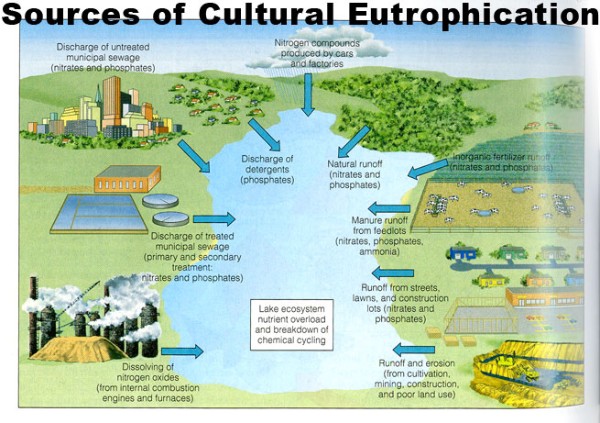 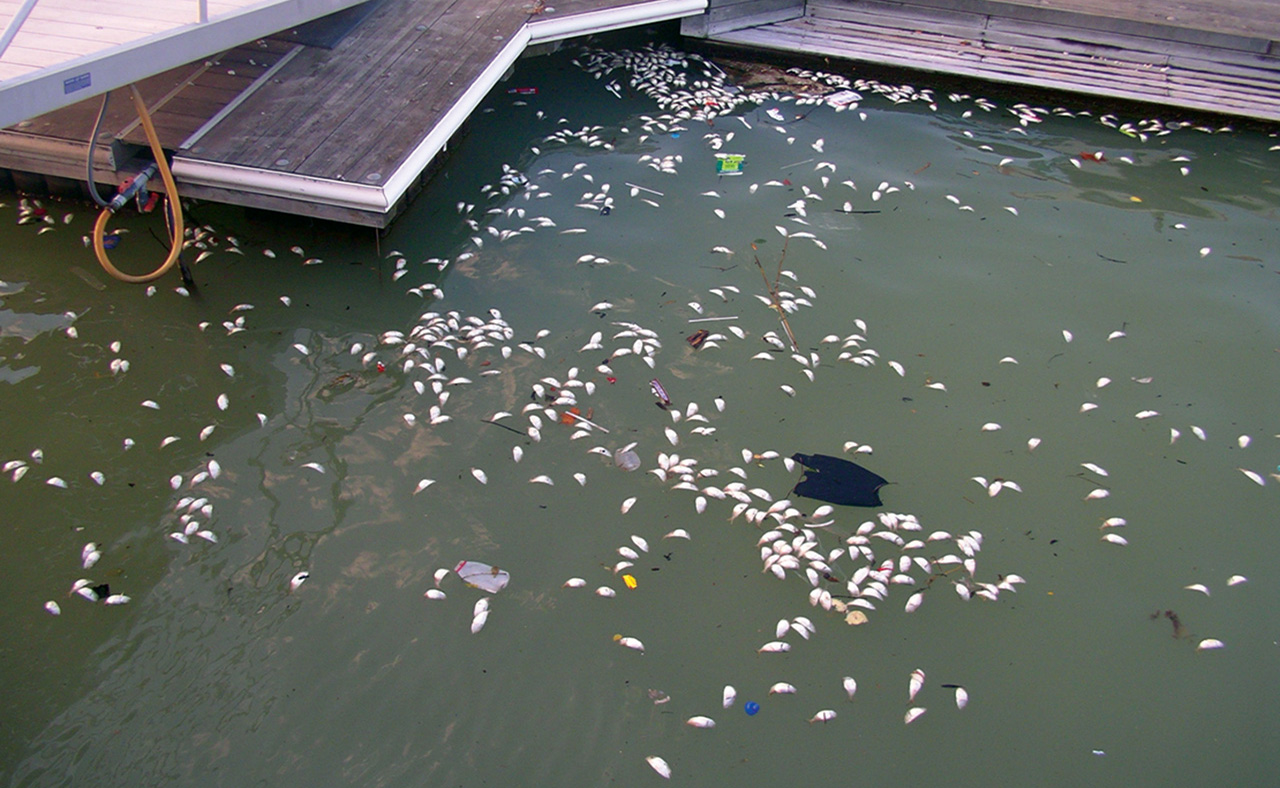 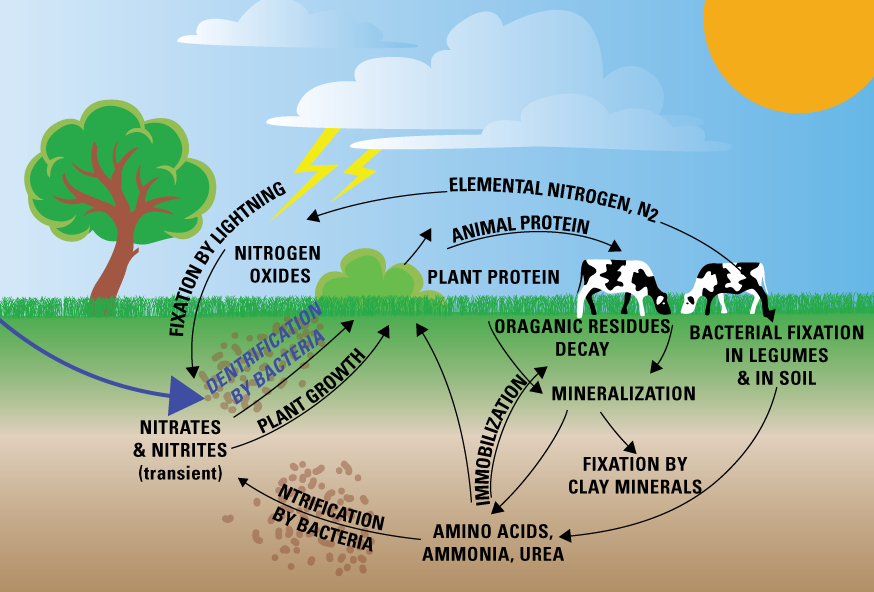 Fill It In …
Water Quality:
Cause -

Effect -

NC Example -
Check Yourself!
What are the two main greenhouse gases?

What two pollutants are responsible for acid precipitation?

What part of the water cycle carries land pollution to the water?
Check Yourself!
What are the two main greenhouse gases? CO2 AND CH4 (CARBON DIOXIDE & METHANE)
What two pollutants are responsible for acid precipitation?

What part of the water cycle carries land pollution to the water?
Check Yourself!
What are the two main greenhouse gases? CO2 AND CH4 (CARBON DIOXIDE & METHANE)
What two pollutants are responsible for acid precipitation?  NITROUS OXIDE & SULFUR OXIDE
What part of the water cycle carries land pollution to the water?
Check Yourself!
What are the two main greenhouse gases? CO2 AND CH4 (CARBON DIOXIDE & METHANE)
What two pollutants are responsible for acid precipitation?  NITROUS OXIDE & SULFUR OXIDE
What part of the water cycle carries land pollution to the water? RUN-OFF
How do humans negatively impact other species?
Biodiversity - the number of different species of organisms that exist within an area and the genetic diversity within each species.
The sum of the genetically based
variety of all the organisms in the
biosphere = ___________________

Biodiversity gives __________ to the
ecosystems that we are so dependent
on, enhances their ____________, and
provides an important source of new
_____, ________, and other _________.
BIODIVERSITY
stability
productivity
medicine
food
products
Causes of biodiversity loss:
Habitat Destruction such as deforestation and fragmentation leads to loss of biodiversity.
In NC, urban development in the Piedmont has led to biodiversity loss due to:
Causes of biodiversity loss:
Forests are fragmented - breaking up a large forested area into smaller zones due to construction
https://earth.google.com/web/@35.11760862,-80.71086663,245.88671164a,208106.49808634d,35y,-0h,0t,0r
Causes of biodiversity loss:
Clearing land for development leads to soil erosion which ultimately leads to water pollution
Fill It In …
Loss of Biodiversity:
Cause -

Effect -

NC Example -
Causes of biodiversity loss:
Introduction of non-native species, “invasive species”
Kudzu, aka “the Vine that ate the South”
Causes of biodiversity loss:
Kudzu vines are native to Japan.
The vines were brought to the US during the Great Depression to plant in order to stabilize hillsides, minimizing erosion.
Causes of biodiversity loss:
Kudzu vines have no natural predators in the U.S.
The vines can grow up to 1 foot per day in our climate.
Causes of biodiversity loss:
Excessive growth has engulfed forests, outcompeting native species for sunlight and soil nutrients, leading to loss of native biodiversity.
Causes of biodiversity loss:
Dutch Elm Disease
Dutch Elm Disease is a fungus that spread to North America on crates made from Elm wood
Causes of biodiversity loss:
The disease easily spreads by insects or root to root
Causes of biodiversity loss:
Dutch Elm Disease leads to the death of trees, impacting the environment and economy
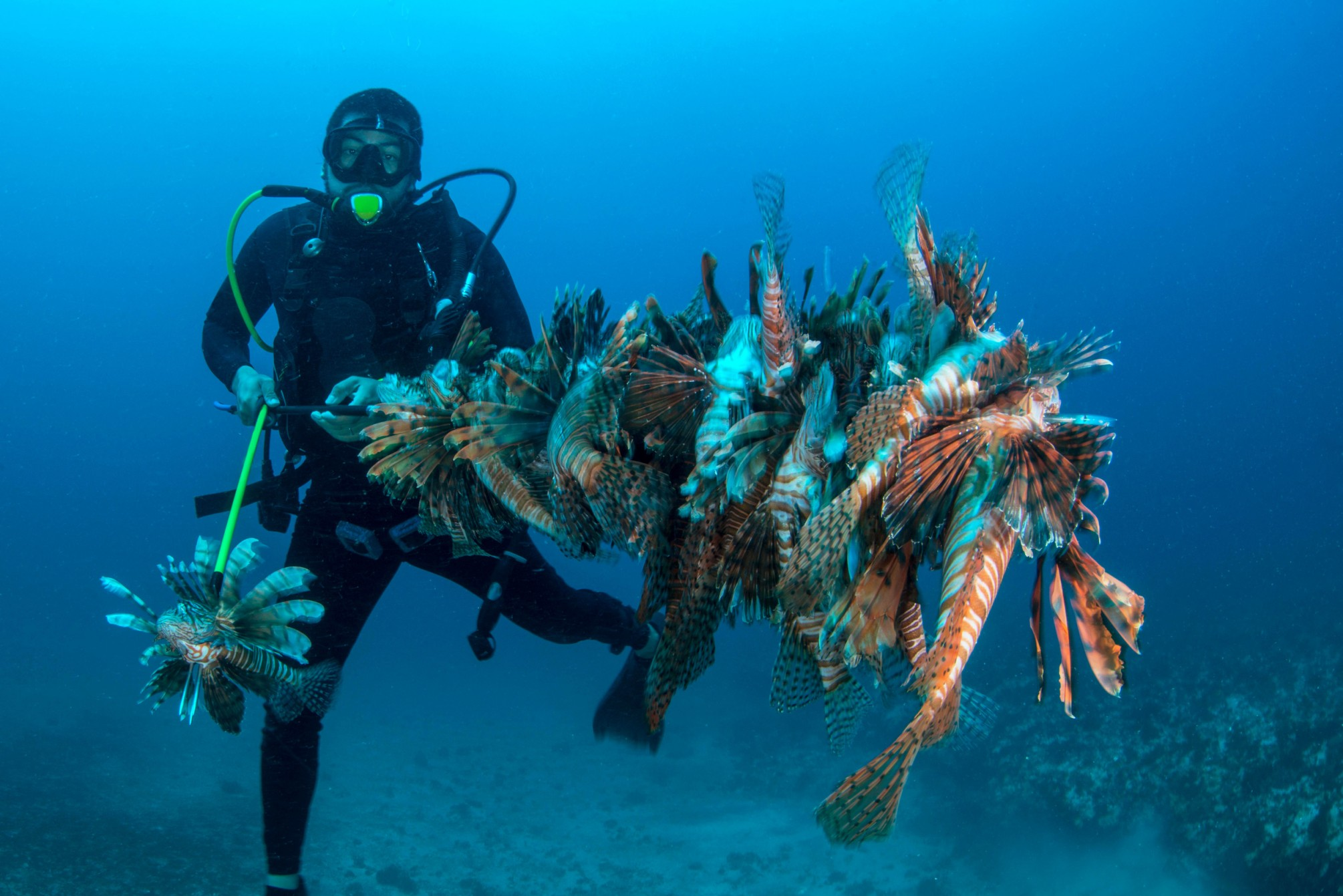 Causes of biodiversity loss:
Biomagnification of Pesticides
Bioaccumulation is the build up of certain pesticides in the tissues of organisms (ex. DDT in fish)
Causes of biodiversity loss:
Biomagnification is the increasing concentration as pesticides move up the food chain (ex. DDT in bald eagles)
Fill It In …
Where in the food chain do toxins, like DDT, end up the most concentrated?
Effects of biodiversity loss:
Endangerment/  Extinction of Species
Endangered species are at risk of becoming extinct.
Extinction refers to the loss of a particular species
Images show extinct Carolina Parakeet and Great Auk
Effects of biodiversity loss:
Lack of genetic variety makes crops more susceptible to disease, pests, and environmental changes
Check Yourself!
What is biodiversity?

What is the difference between bioaccumulation and biomagnification?
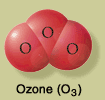 OZONE LAYER
The ozone layer protects us from UV light.
UV light causes cancer, eye damage, and can damage plant tissue
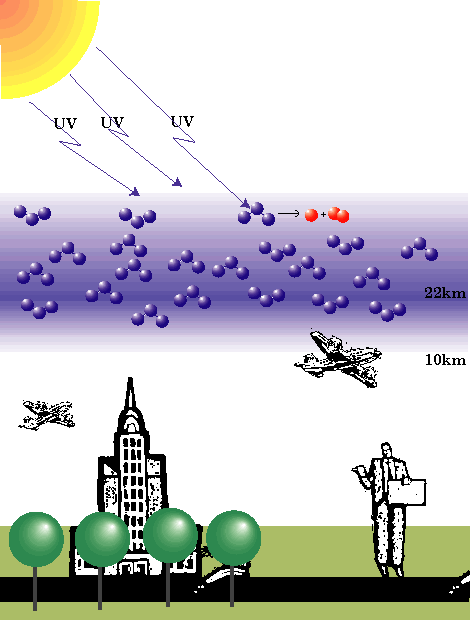 http://pubweb.bnl.gov/users/xujun/www/bnl/ozone_layer_1.gif
What’s the cause of Ozone Depletion?
Chlorofluorocarbon 
molecules _______
released from 
air conditioners, 
aerosol spray cans, 
fire extinguishers, 
and industry
________________
(CFC’s)
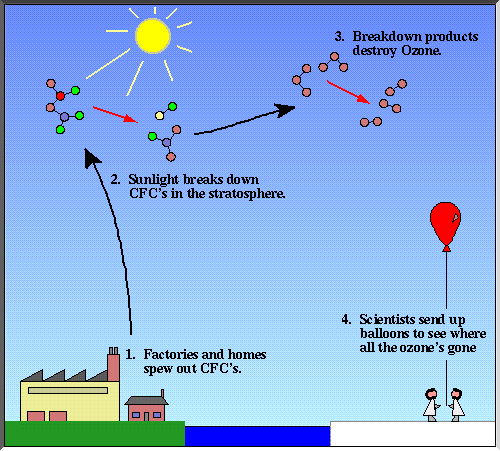 destroy ozone
http://www.atm.ch.cam.ac.uk/tour/part3.html
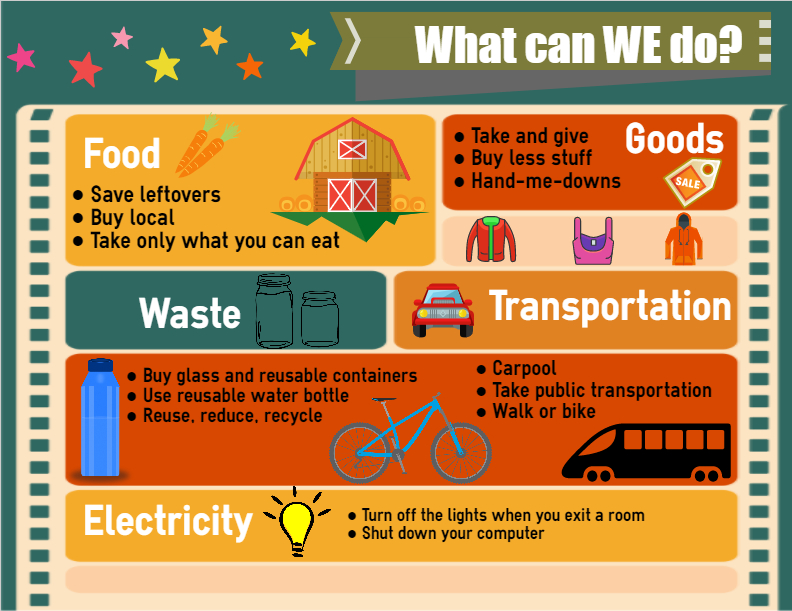 http://www.footprintcalculator.org/signup